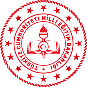 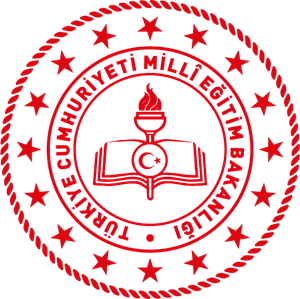 T.C.
Milli Eğitim Bakanlığı
Ölçme, Değerlendirme ve Sınav Hizmetleri Genel Müdürlüğü
Soru Oluşturma ve Geliştirme Dairesi
Eğitim Sunuları
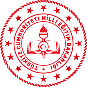 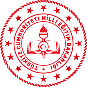 LGS Üzerine Konuşmalar
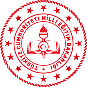 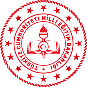 LGS Nedir?
SAYISAL BECERİLER
SÖZEL BECERİLER
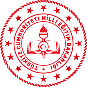 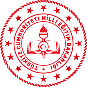 LGS Nedir?
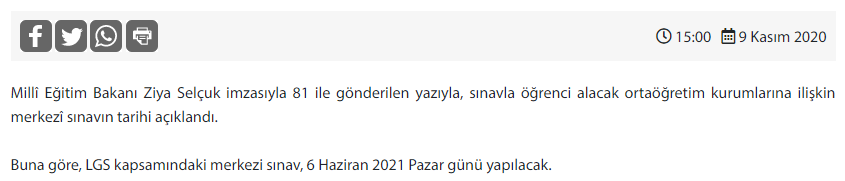 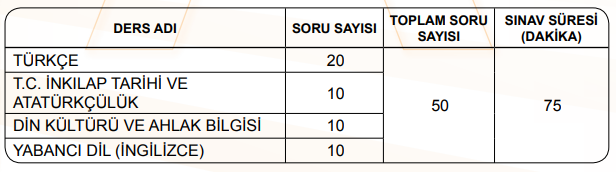 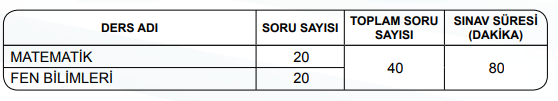 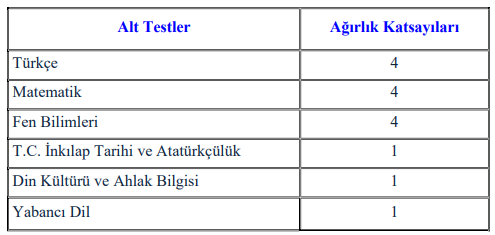 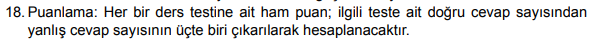 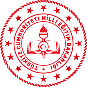 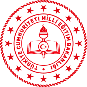 Bilişsel Düzey
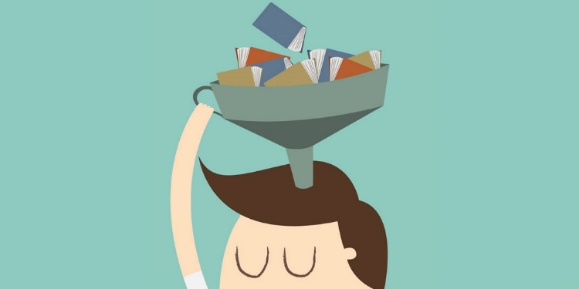 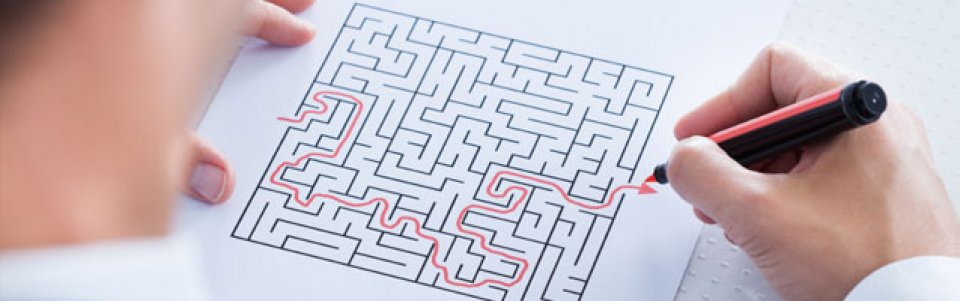 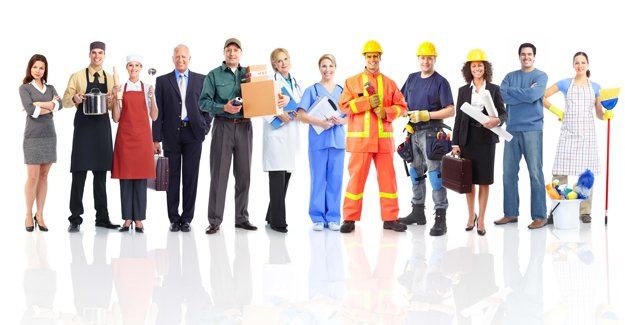 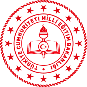 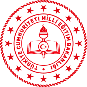 Bilgi, Beceri ve Yeterlilik
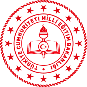 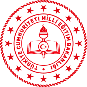 Neden becerileri ölçmeliyiz?
BECERİLER,
Karmaşıktır (komplekstir). (Bilişsel yapılarla bağımlı içsel yapılardır.)
Bir bütündürler.
Dayanıklı yapılardır. (Uzun zamanda gelişen)
Değişime karşı dirençlidirler. (Uzun zamanda değişmeyen)
Sürekli geliştirilebilirler.
Başka bir duruma  aktarılabilirler.
Kapsamdan bağımsız bir şekilde gözlenebilir ve ölçülebilir yapılardır.
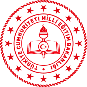 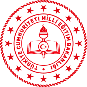 Aynı kazanımlar üzerine oluşturulan TEOG ve LGS soruları
M.8.1.2.5. Çok büyük ve çok küçük sayıları bilimsel gösterimle ifade eder ve karşılaştırır.
EKİM 2019 ÖRNEK SORU
28/11/2013 MATEMATİK
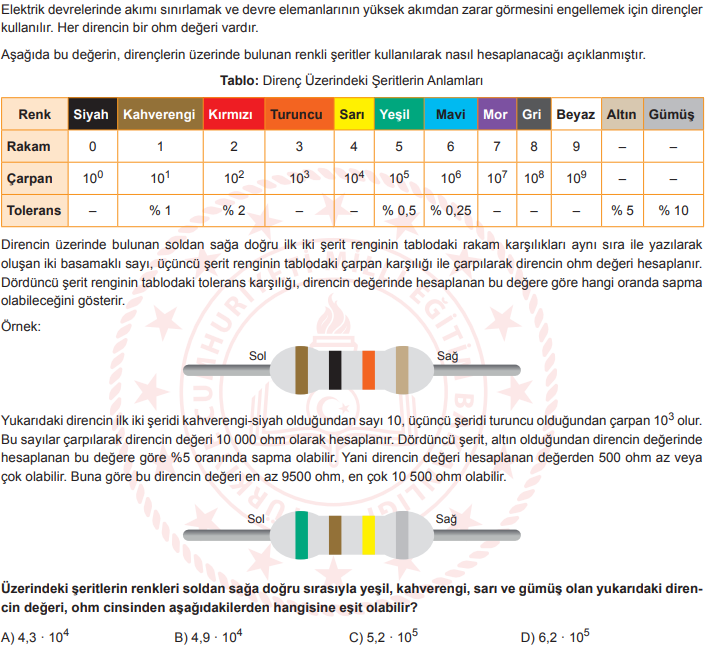 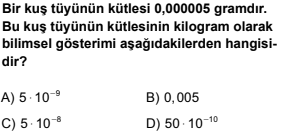 14/12/2013 MATEMATİK
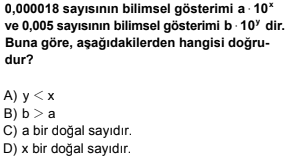 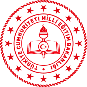 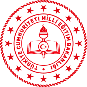 Aynı kazanımlar üzerine oluşturulan TEOG ve LGS soruları
F.8.5.1.1. Basit makinelerin sağladığı avantajları örnekler üzerinden açıklar.
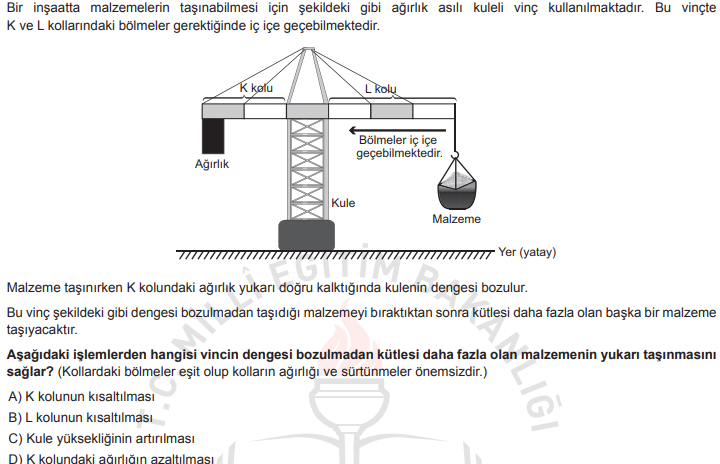 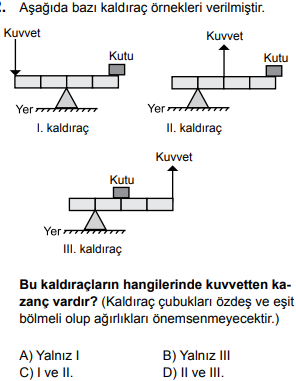 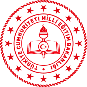 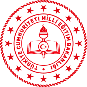 Aynı kazanımlar üzerine oluşturulan TEOG ve LGS soruları
T.8.4.18. Cümlenin öğelerini ayırt eder.
23/11/2016 TÜRKÇE
EKİM 2018 ÖRNEK SORU
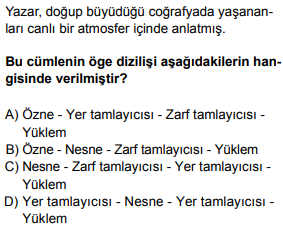 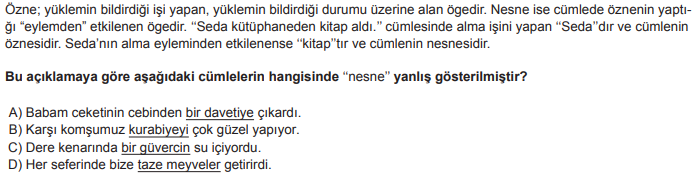 OCAK 2020 ÖRNEK SORU
17/12/2016 TÜRKÇE
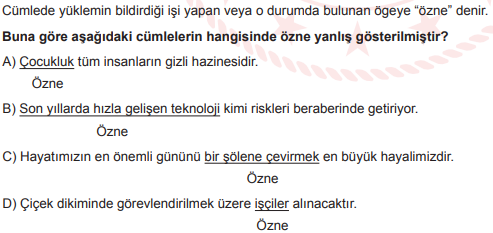 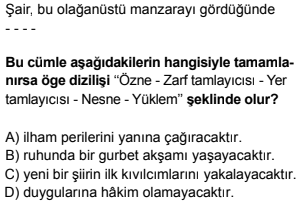 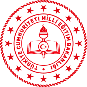 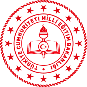 Aynı kazanımlar üzerine oluşturulan TEOG ve LGS soruları
İTA.8.1.4. Mustafa Kemal’in askerlik hayatı ile ilgili olayları ve olguları onun kişilik özellikleri ile ilişkilendirir.
b) 31 Mart Olayı, Trablusgarp Savaşı, Balkan Savaşları’na kısaca değinilir.
KASIM 2019 ÖRNEK SORU
14/12/2014 TC İNK. TAR.
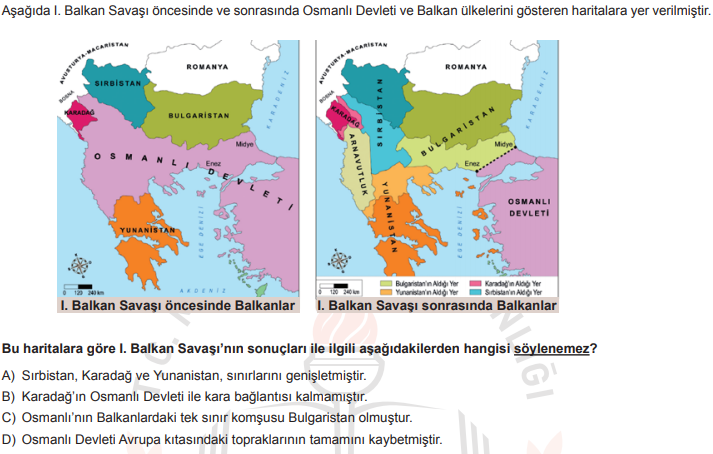 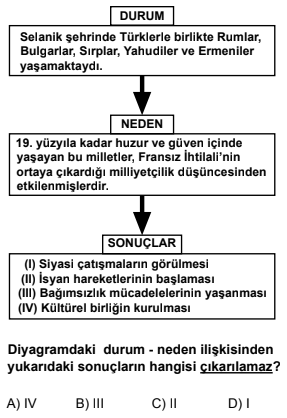 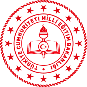 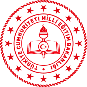 Aynı kazanımlar üzerine oluşturulan TEOG ve LGS soruları
8.2.2. Zekât ve sadaka ibadetini ayet ve hadislerle açıklar.
Zekâtın nisap miktarı, zekât verecek ve zekât verilecek kişiler fıkhi ayrıntılara girilmeden öğrenci seviyesi gözetilerek ele alınır.
ŞUBAT 2019 ÖRNEK SORU
14/12/2013 D.K.A.B.
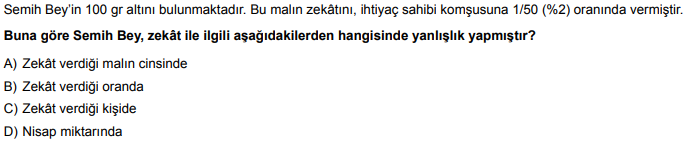 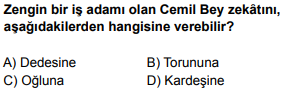 NİSAN 2019 ÖRNEK SORU
14/12/2013 D.K.A.B.
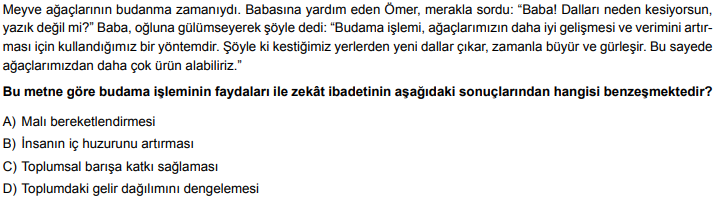 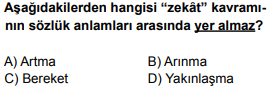 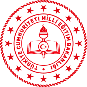 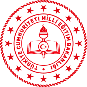 Aynı kazanımlar üzerine oluşturulan TEOG ve LGS soruları
E8.3.R1. Students will be able to understand the overall meaning of short texts about a process.
E8.3.R2. Students will be able to guess the meaning of unknown words from the text.
ARALIK 2019 ÖRNEK SORU
24/11/2016 İNGİLİZCE
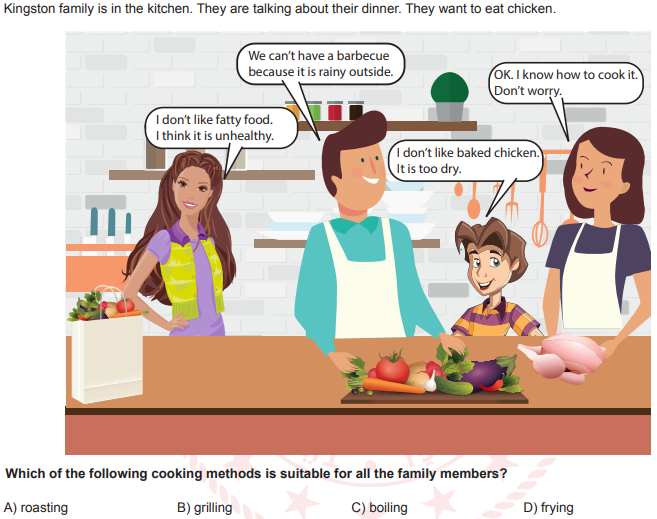 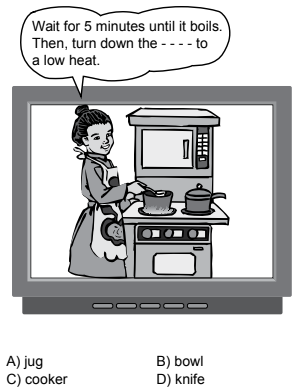 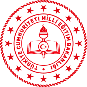 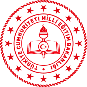 Okuduğunu Anlama Becerileri
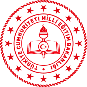 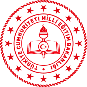 Okuduğunu Anlama Becerileri
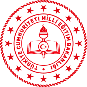 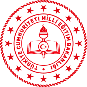 Görseli Okuyabilme (Türkçe)
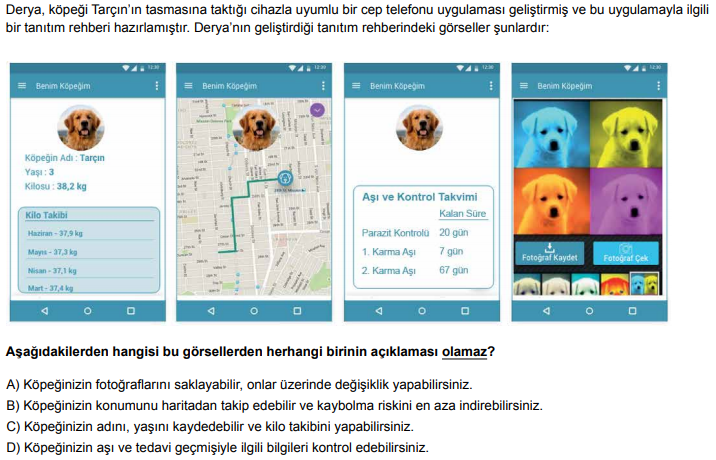 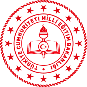 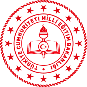 Görseli Okuyabilme (Sosyal Bilgiler)
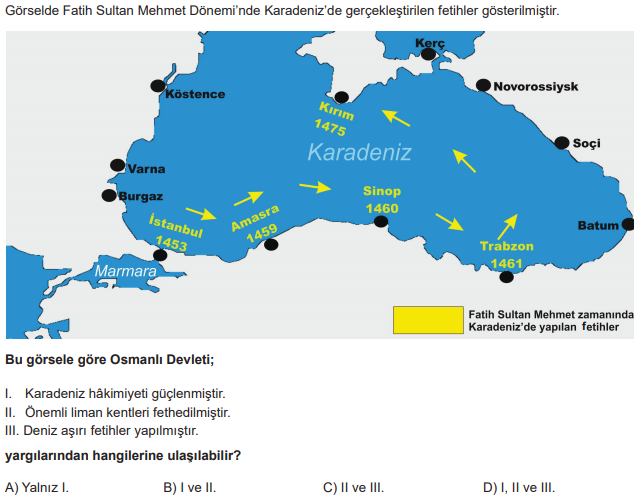 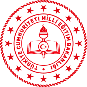 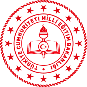 Görseli Okuyabilme (İngilizce)
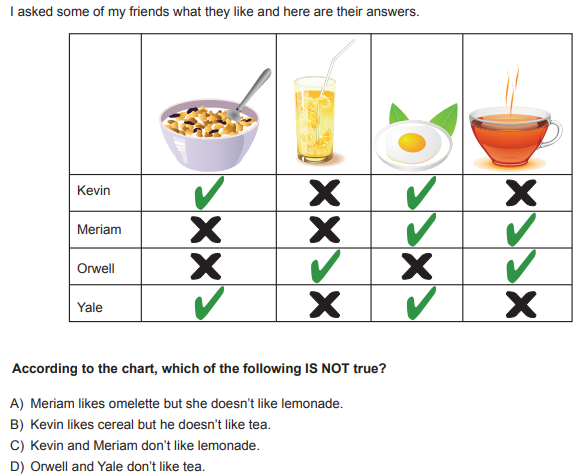 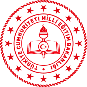 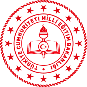 Akıcı Okuyabilme (Türkçe)
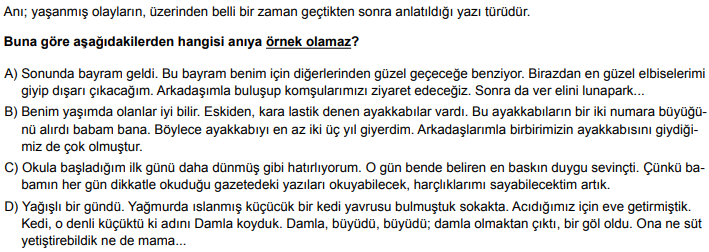 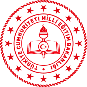 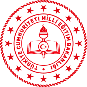 Akıcı Okuyabilme (Sosyal Bilgiler)
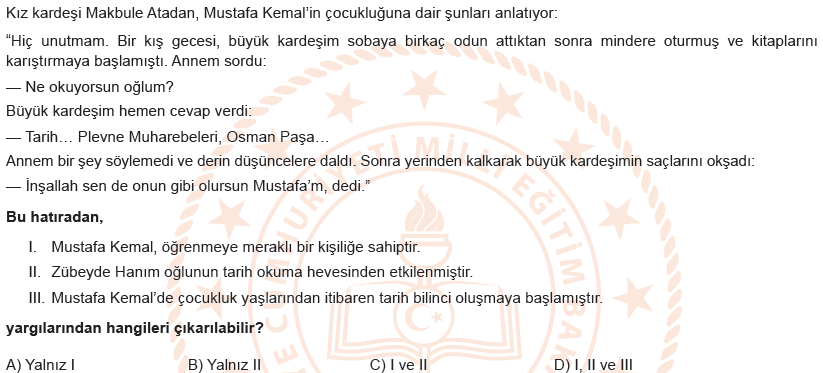 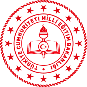 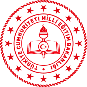 Akıcı Okuyabilme (İngilizce)
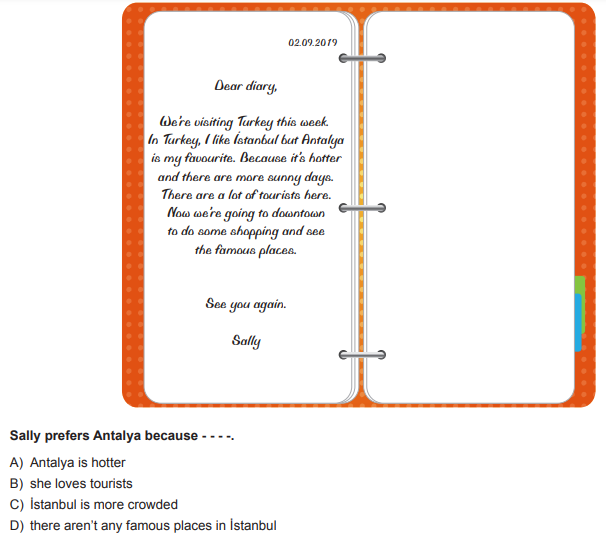 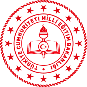 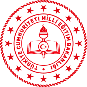 Söz varlığını zenginleştirme (Türkçe)
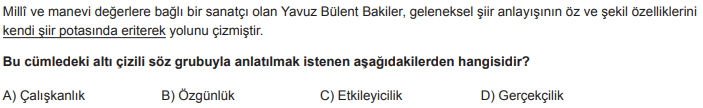 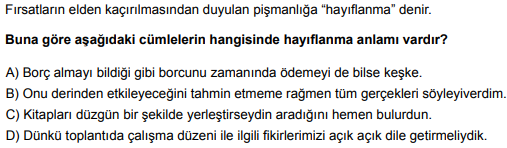 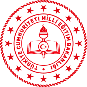 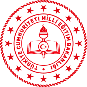 Söz varlığını zenginleştirme (Sosyal Bilgiler)
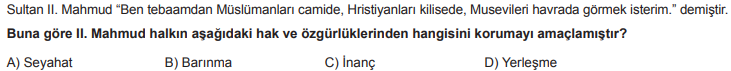 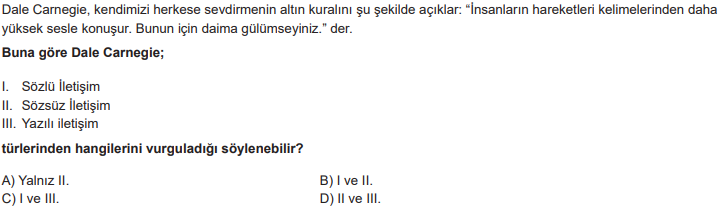 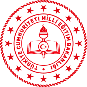 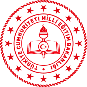 Anlam kurabilme (Türkçe)
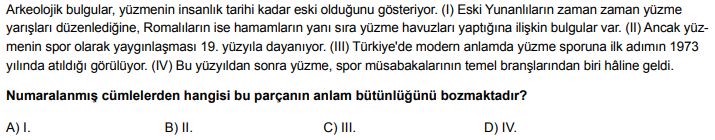 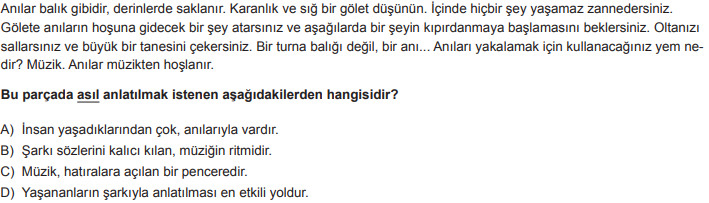 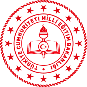 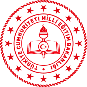 Anlam kurabilme (Sosyal Bilgiler)
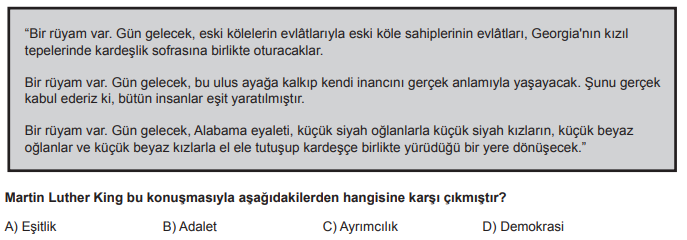 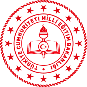 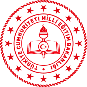 Anlam kurabilme (İngilizce)
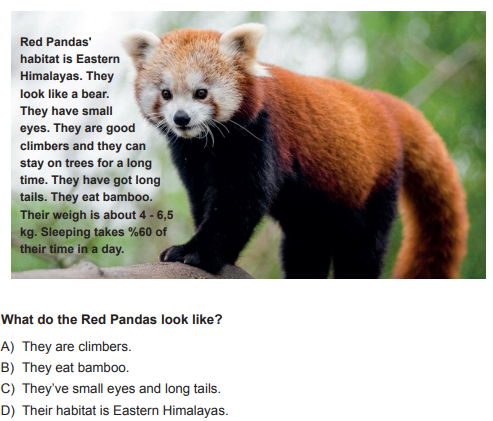 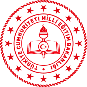 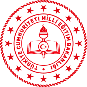 Eleştirel okuyabilme (Türkçe)
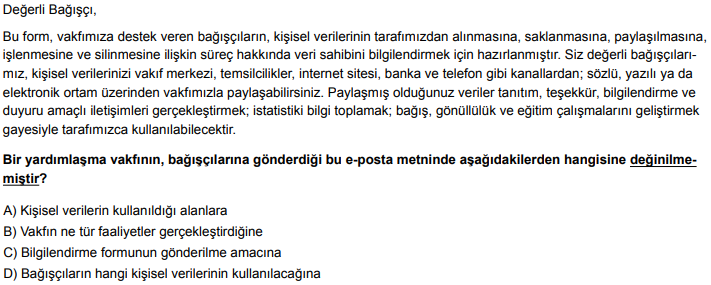 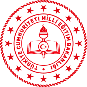 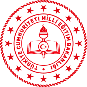 Eleştirel okuyabilme (Sosyal Bilgiler)
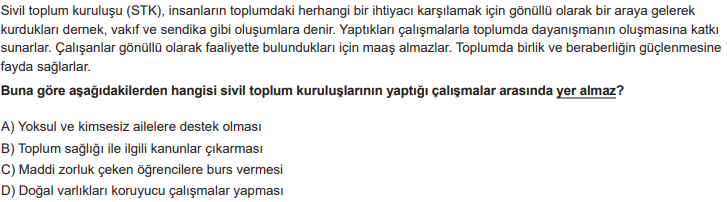 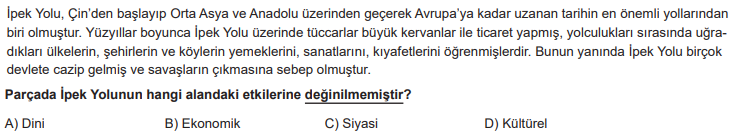 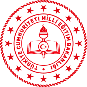 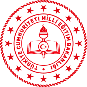 Eleştirel okuyabilme (İngilizce)
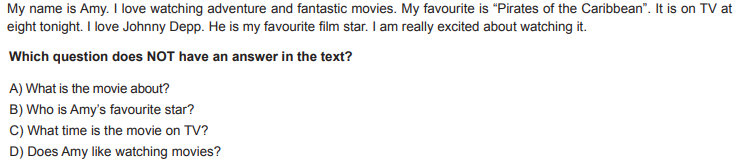 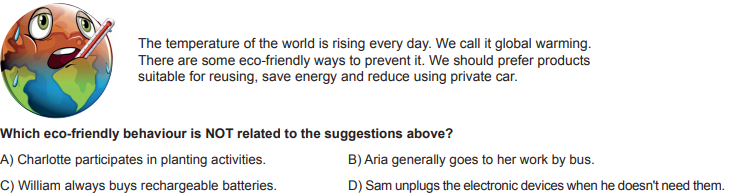 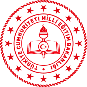 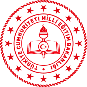 Okuma kültürü edinme (Türkçe)
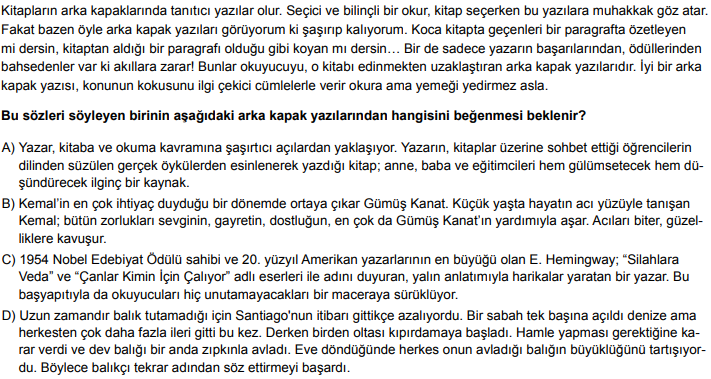 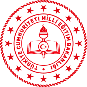 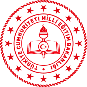 Okuma kültürü edinme (Sosyal Bilgiler)
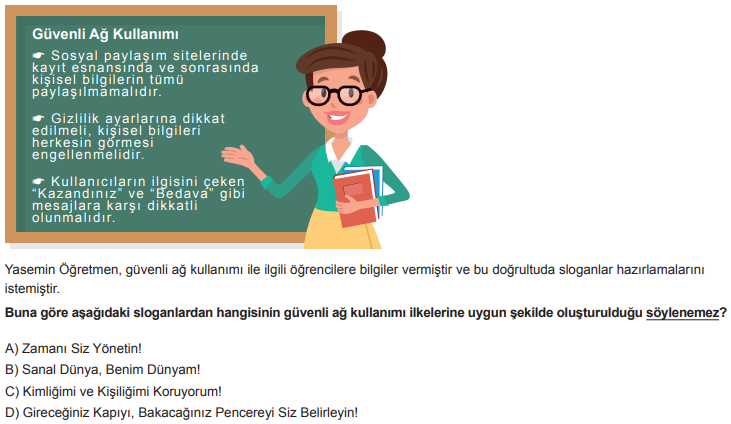 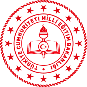 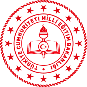 Okuma kültürü edinme (İngilizce)
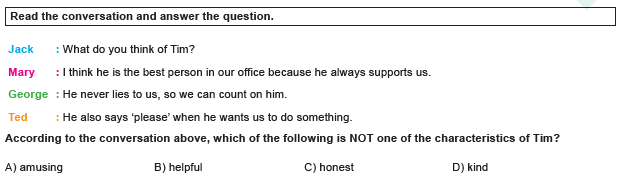 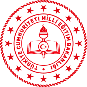 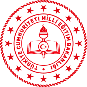 Yönergelere uyma (Türkçe)
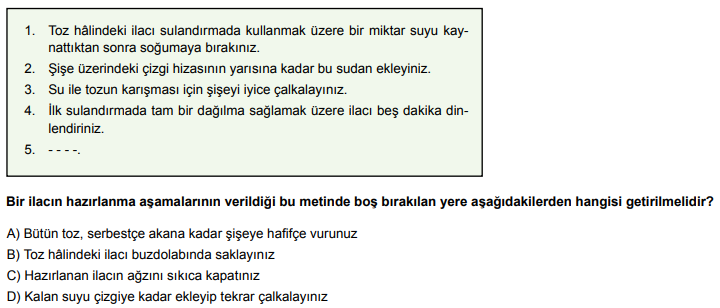 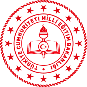 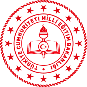 Dilbilgisi ve İmla (Türkçe)
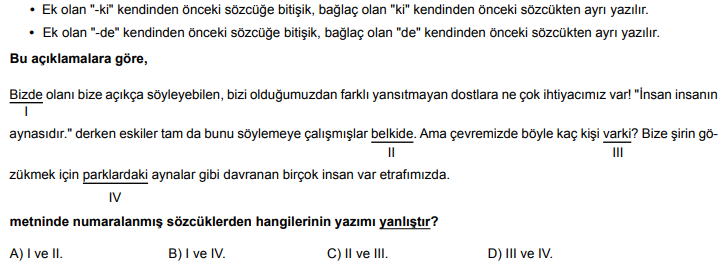 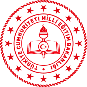 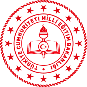 Sayısal Beceriler (Matematik)
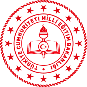 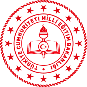 Sayısal Beceriler (Matematik)
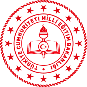 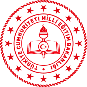 Problem çözme
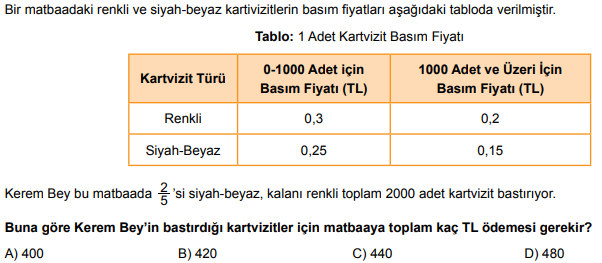 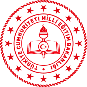 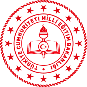 İletişim ve Modelleme
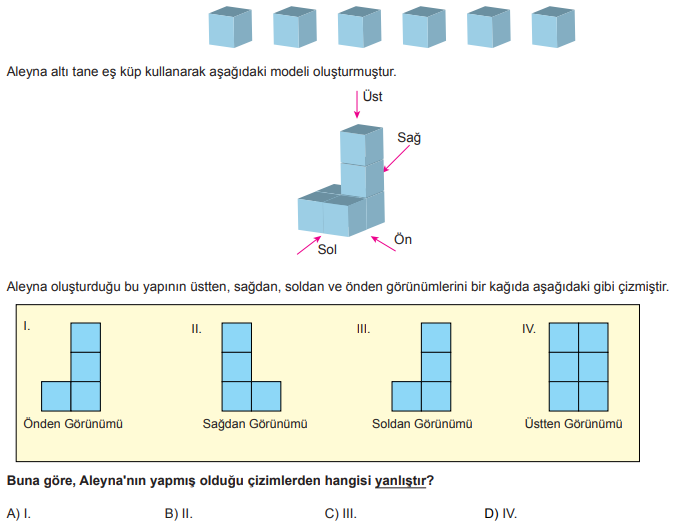 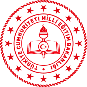 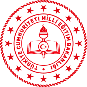 Akıl yürütme
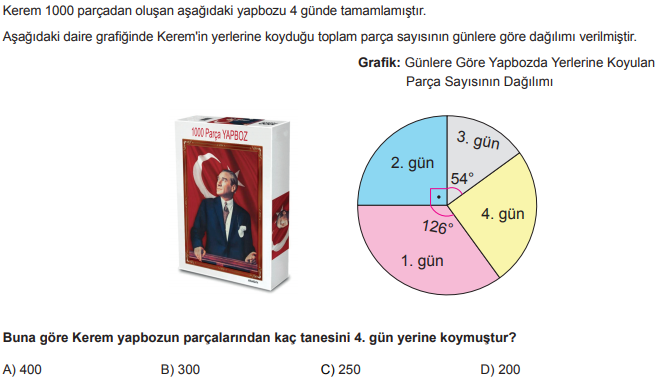 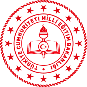 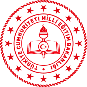 Tahminleme stratejileri oluşturma
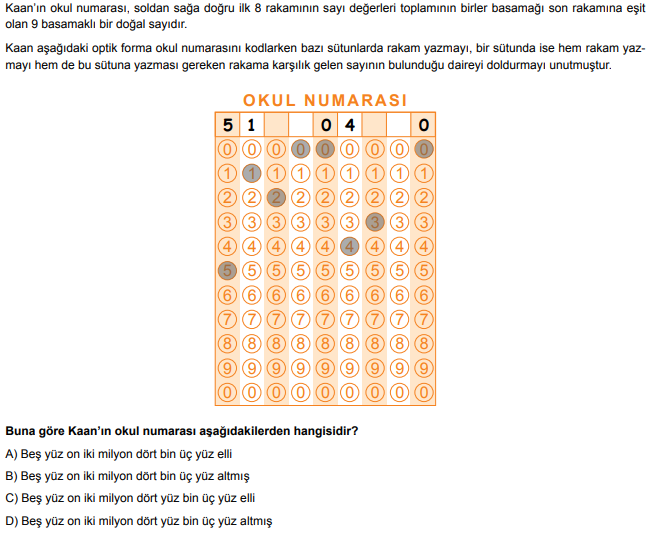 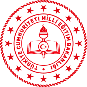 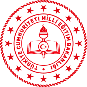 İlişkilendirme
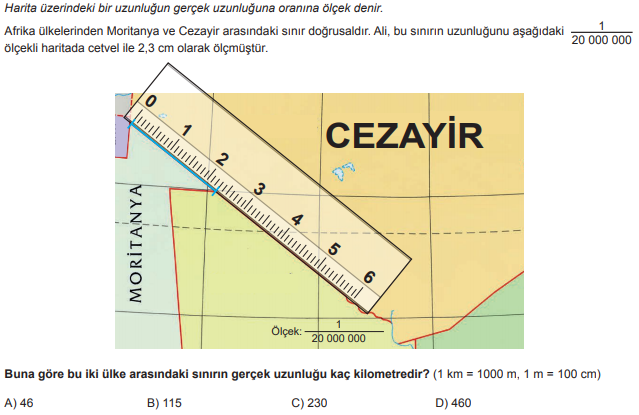 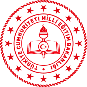 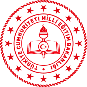 Yönergelere uyma
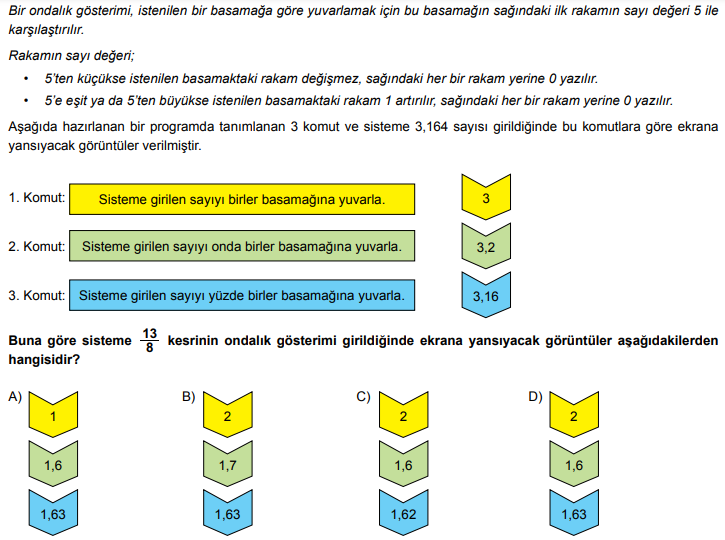 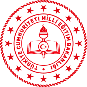 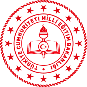 Sayısal Beceriler (Fen Bilimleri)
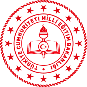 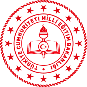 Sayısal Beceriler (Fen Bilimleri)
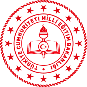 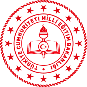 Gözlem yapma ve ölçümleme
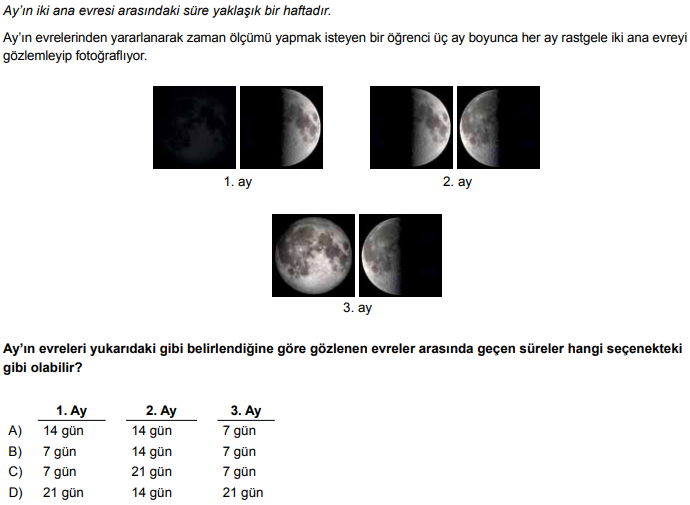 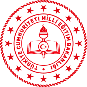 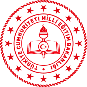 Verileri kullanma ve model oluşturma
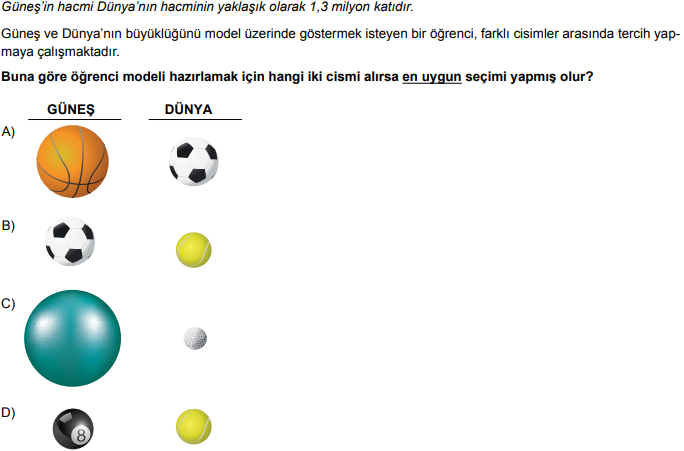 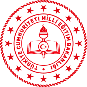 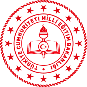 Değişkenleri belirleme ve kontrol etme
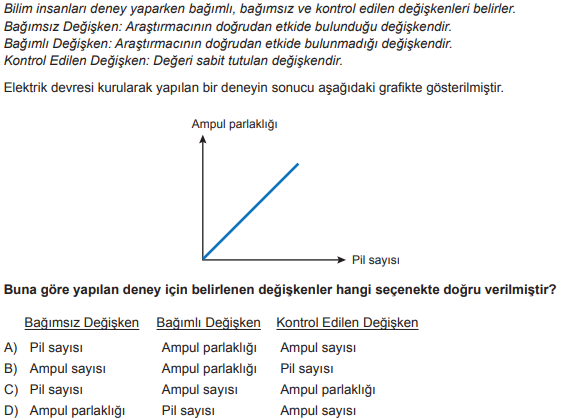 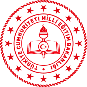 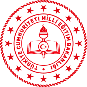 Hipotez test etme
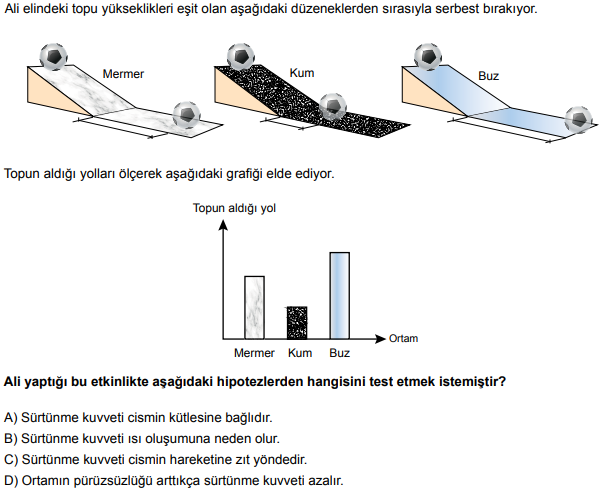 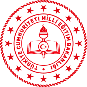 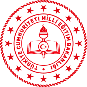 Çıkarımda bulunma
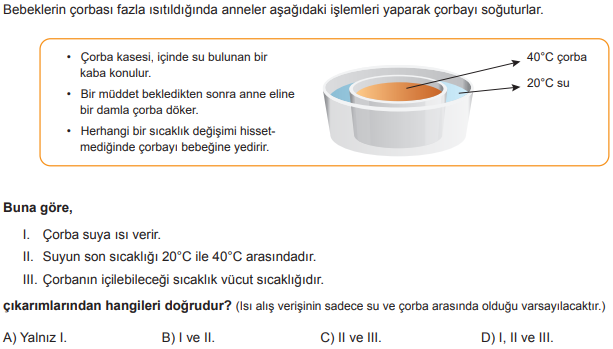 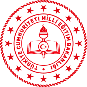 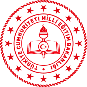 Neden-sonuç ilişkisi kurma
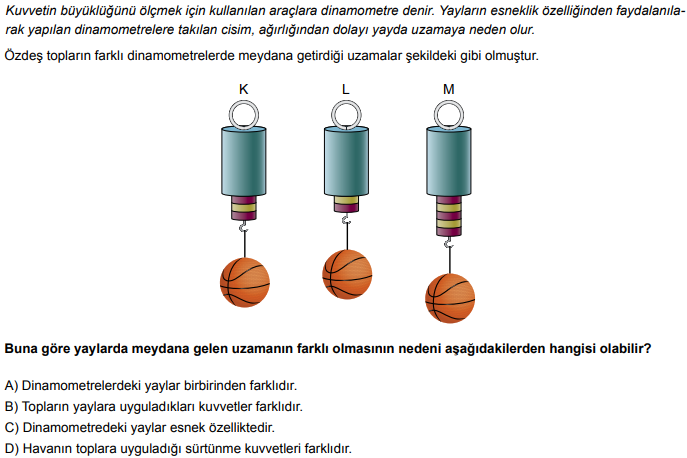 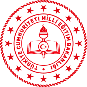 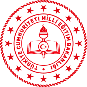 Deney oluşturma
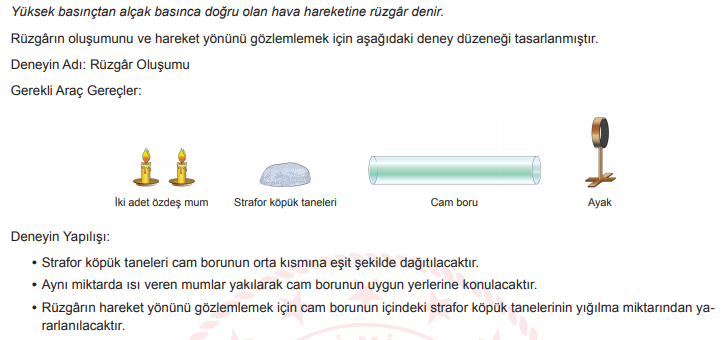 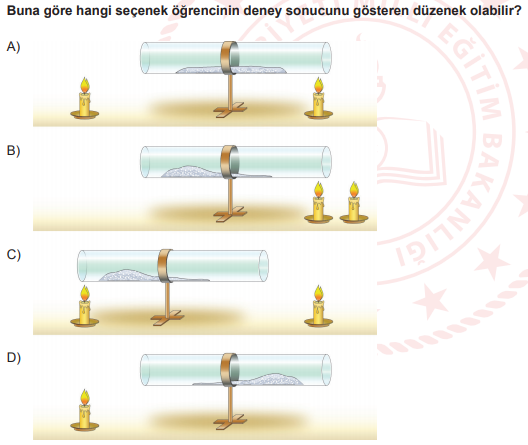 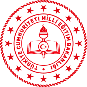 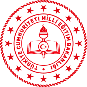 Yönergelere uyma
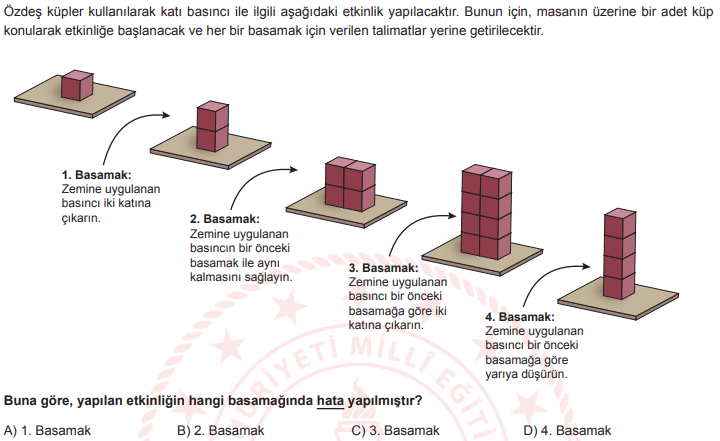 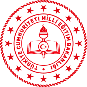 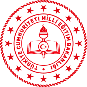 Yaşamsal beceriler
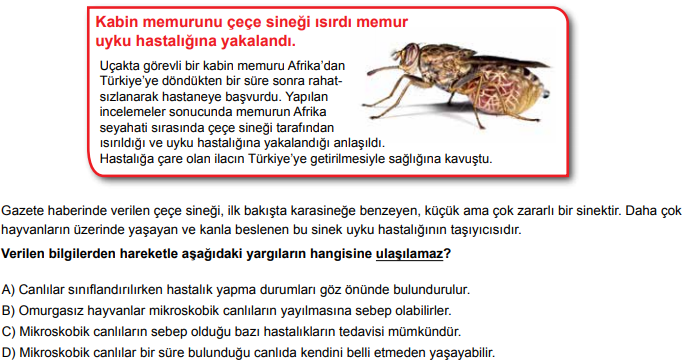 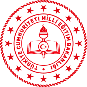 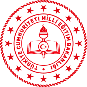 Mühendislik ve tasarım becerileri
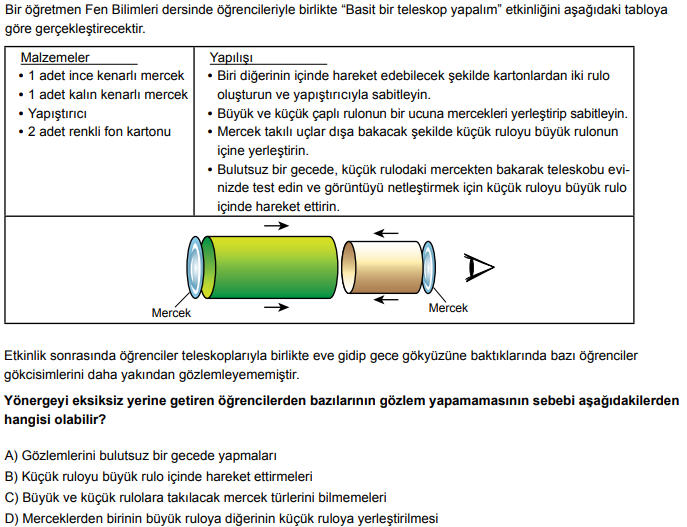 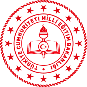 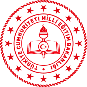 Mühendislik ve tasarım becerileri
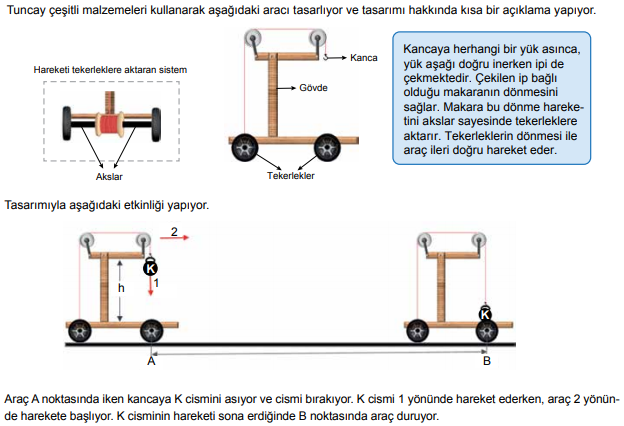 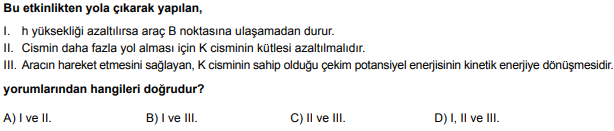 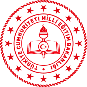 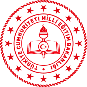 DİNLEDİĞİNİZ İÇİN TEŞEKKÜR EDERİM.
ERAY SELÇUK
Eğitimde Ölçme ve Değerlendirme Uzmanı
Ölçme, Değerlendirme ve Sınav Hizmetleri Gen. Müd. Soru Oluşturma ve Geliştirme Daire Başkanlığı
erayselcuk84@gmail.com
0 (505) 681 60 81
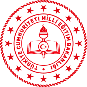